Fig S1.
C
B
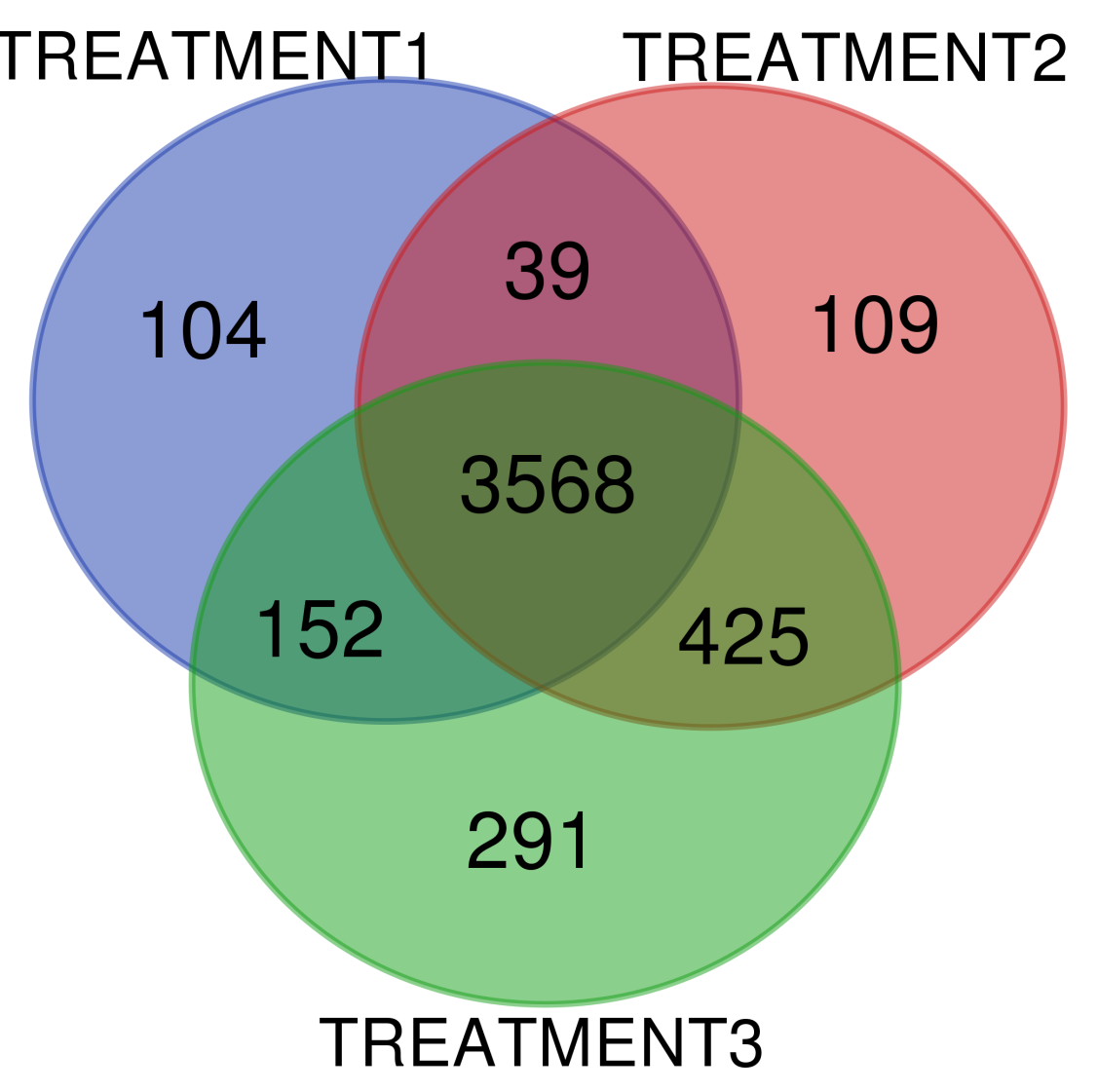 A
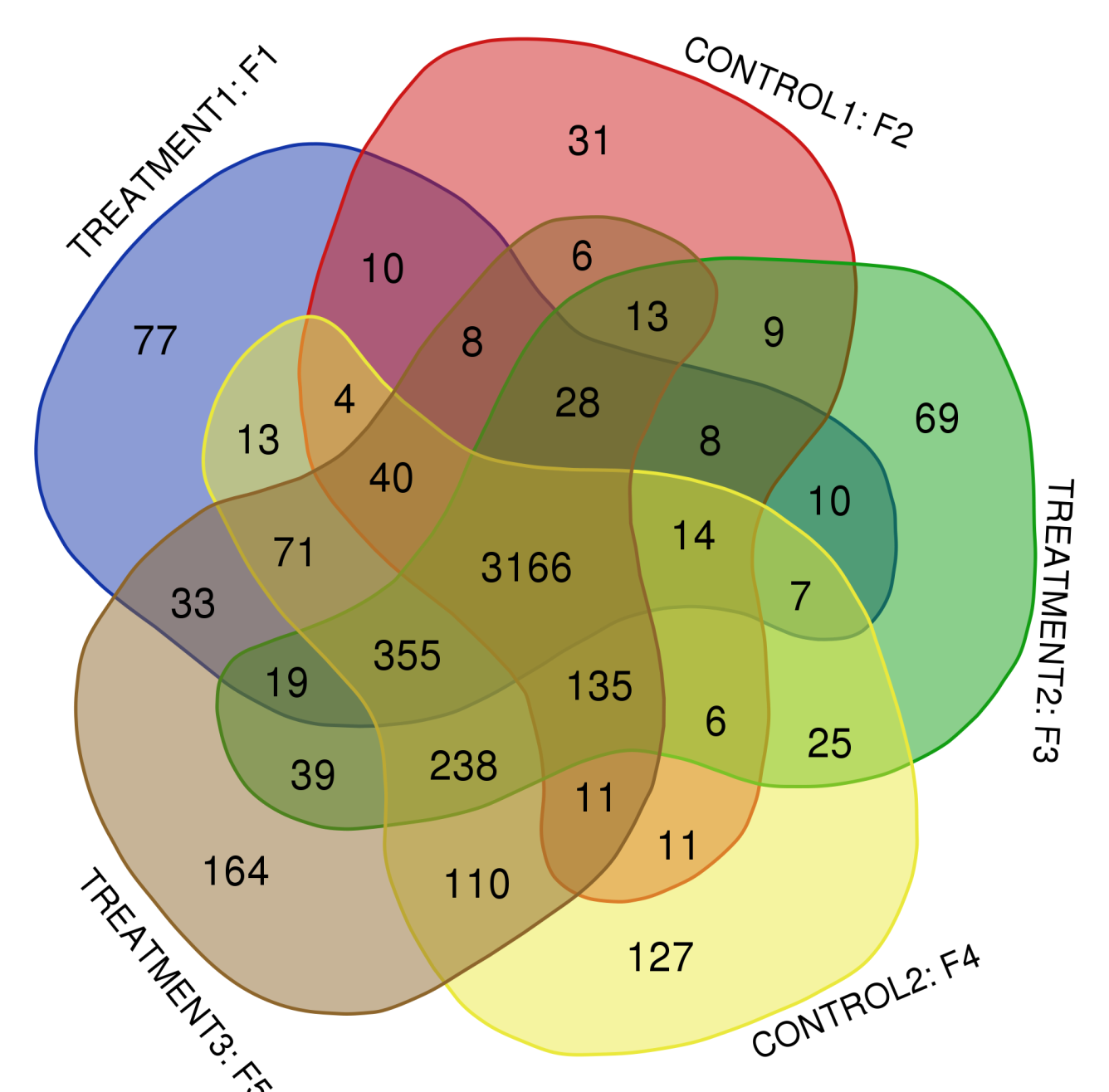 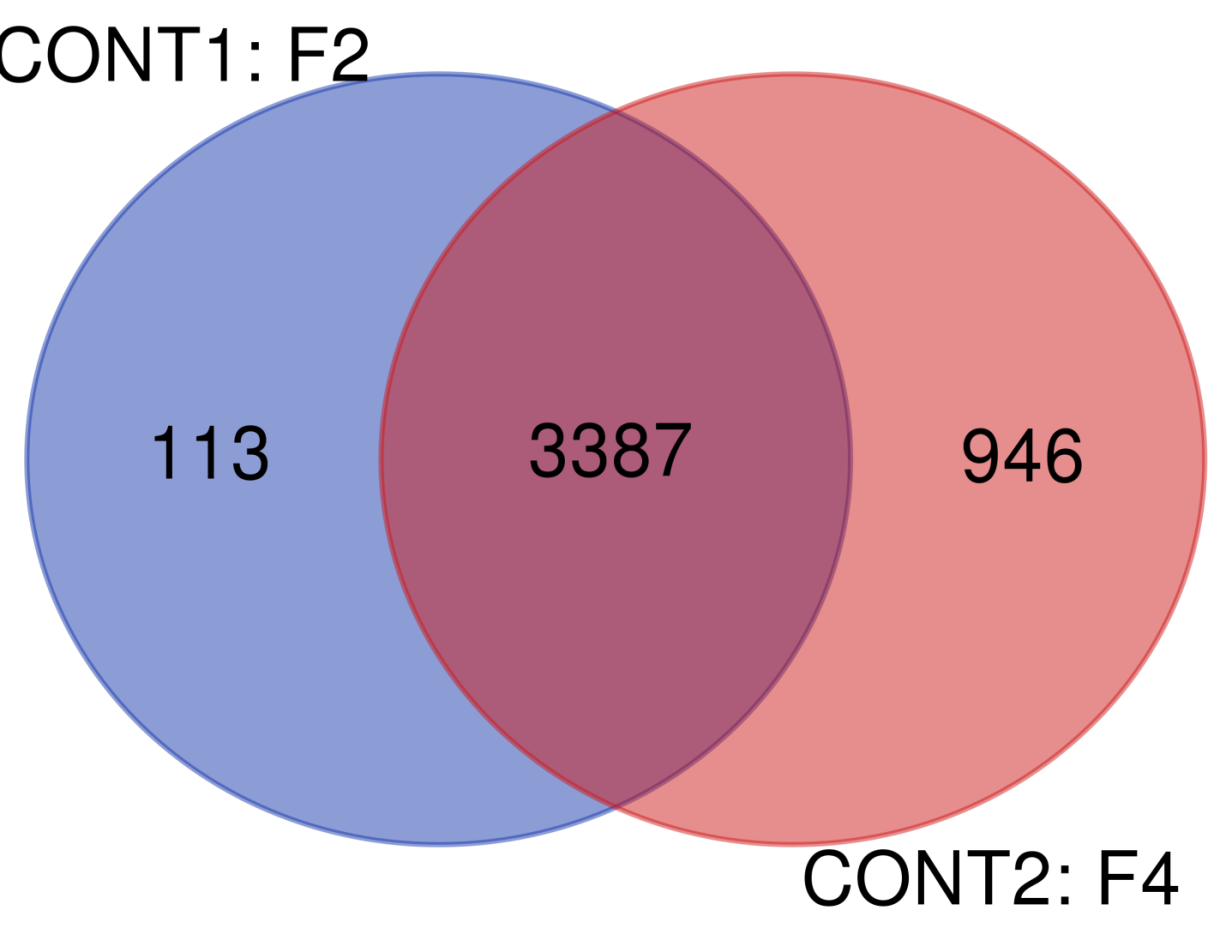 Venn diagram- Control Group
Venn diagram- Treatment Group
Venn diagram- Total Samples
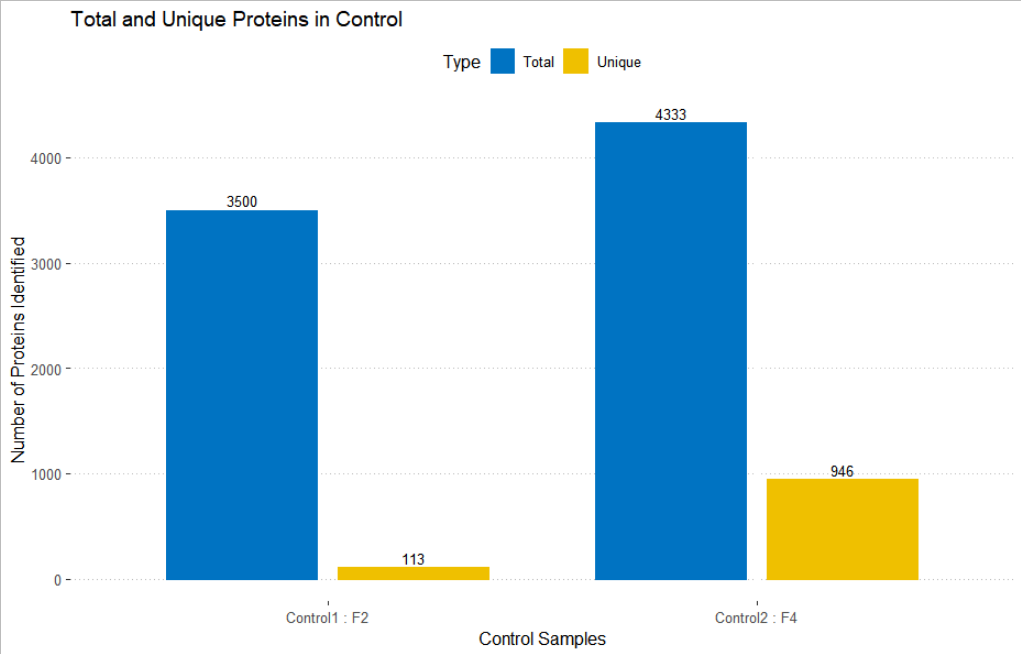 E
F
D
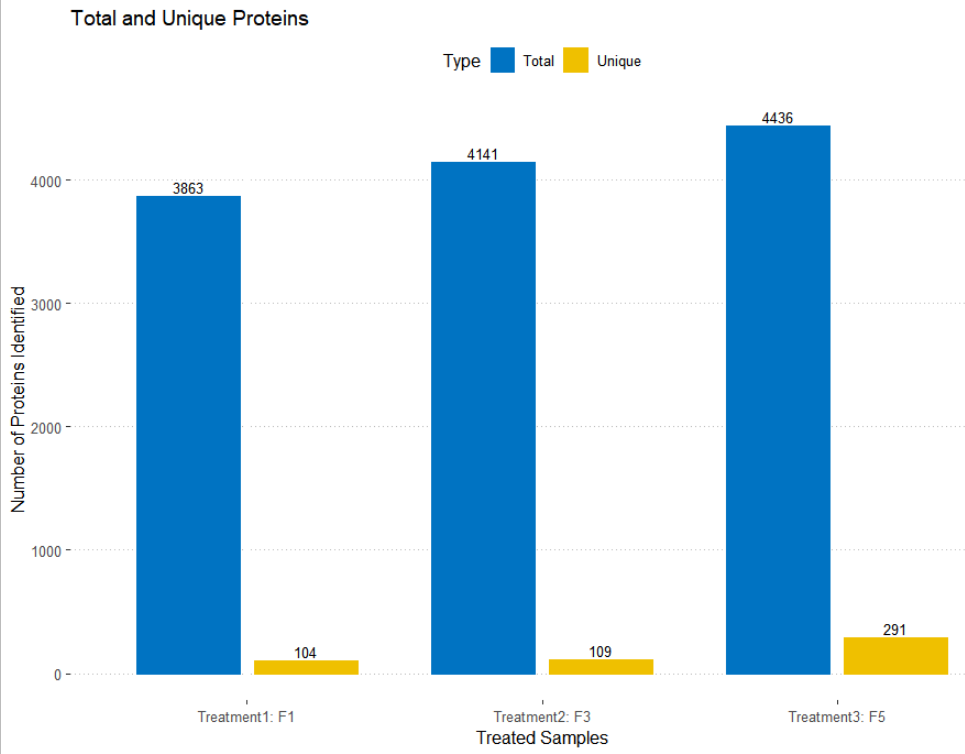 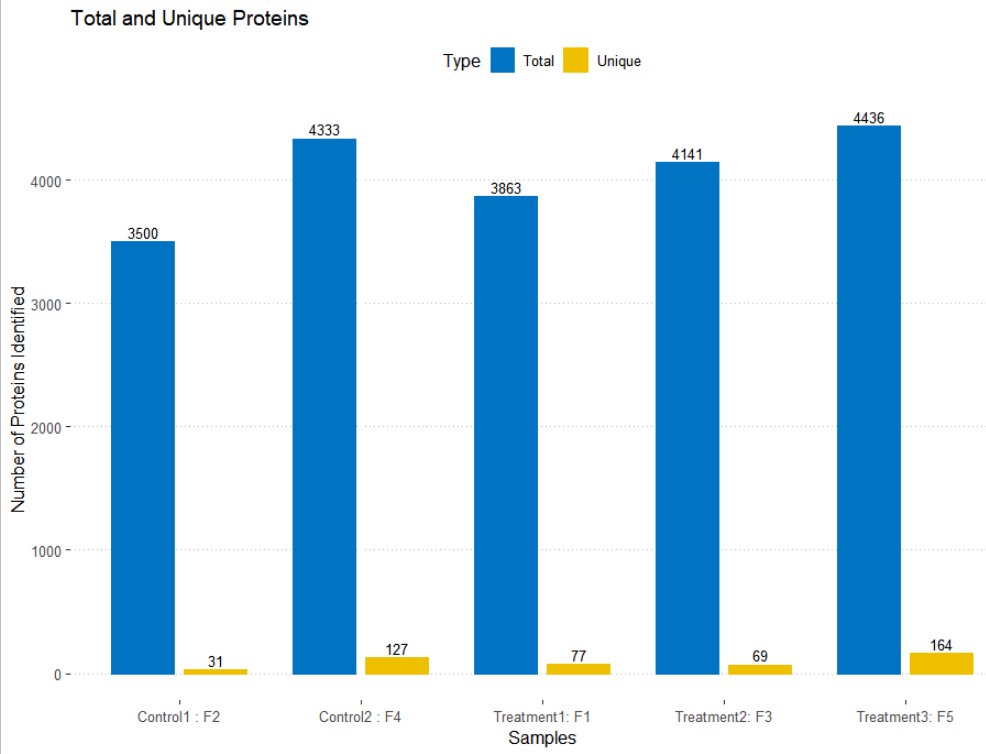 Protein identification in control
-Comparison Plot
Protein identification in treatments 
-Comparison Plot
Protein identification-Comparison Plot
Fig S2.
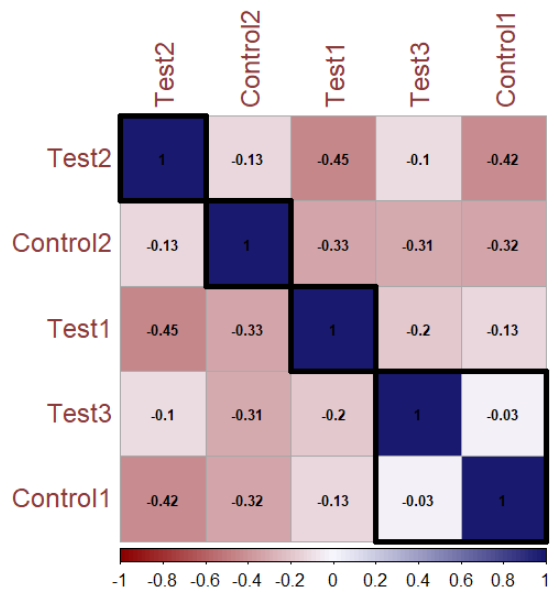 B
A
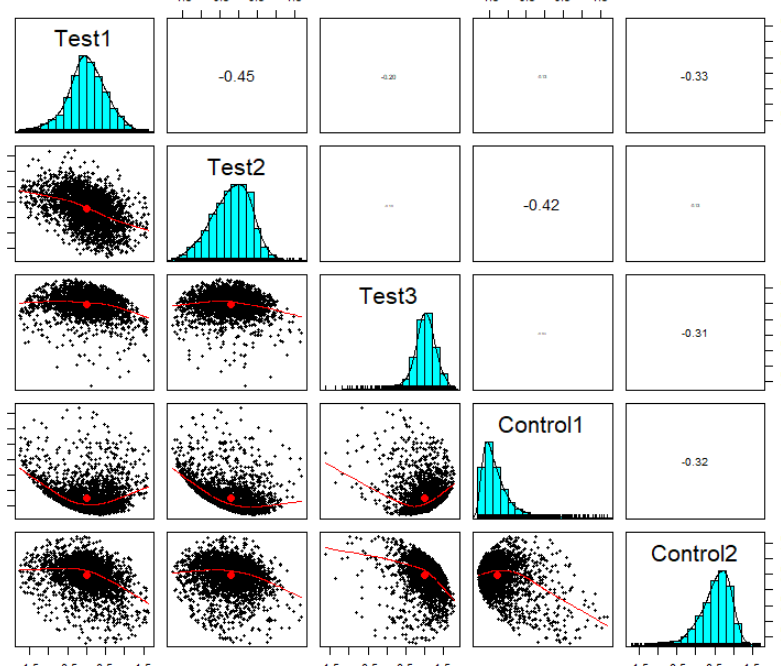 C
CORRELATION PLOT
CORRELATION PLOT
SAMPLE ABUNDANCE- NORMALIZED
F
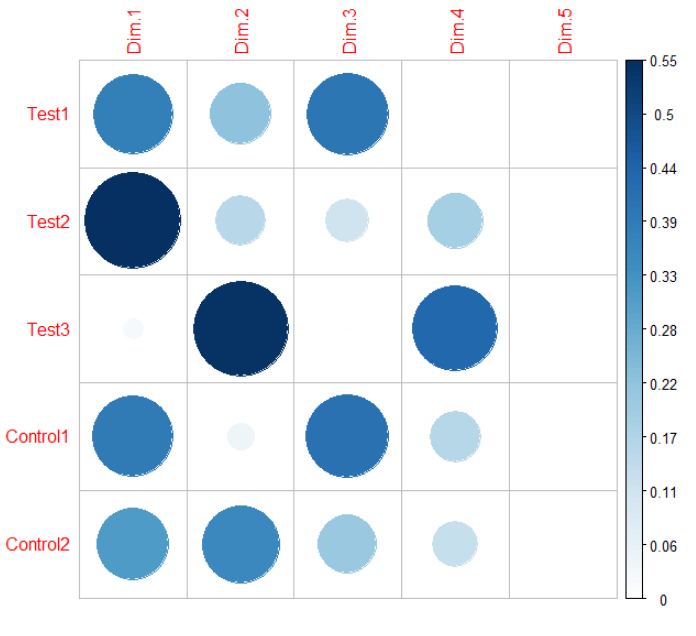 E
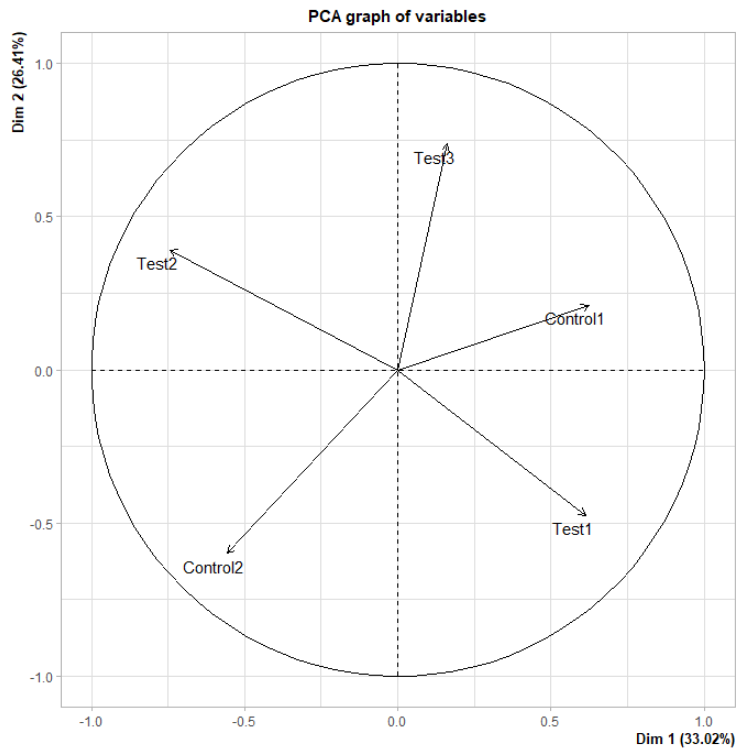 D
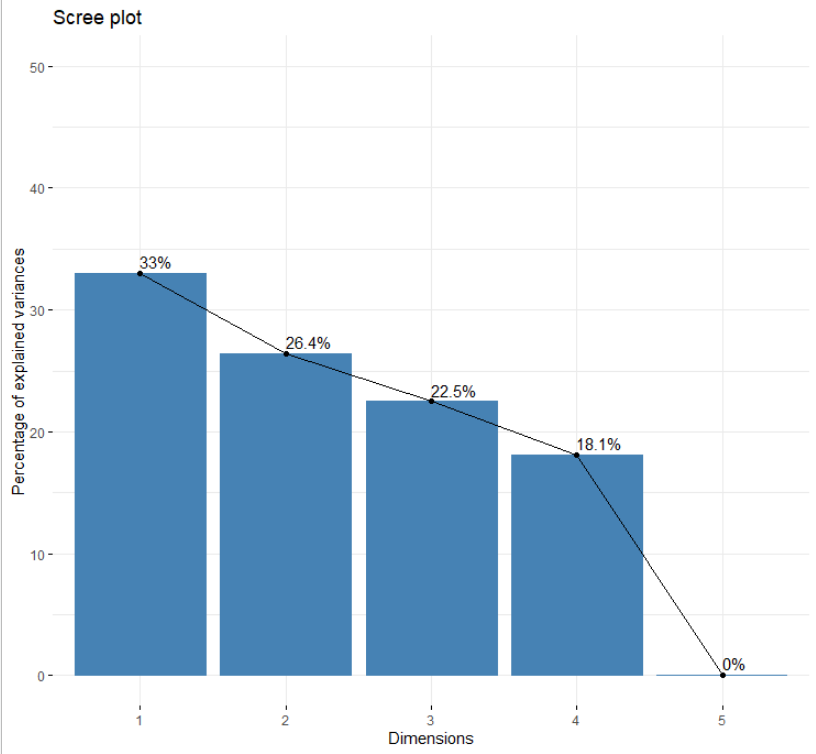 PCA - BIPLOT
PC - CORRELATION PLOT
SCREEPLOT: PC VS VARIANCE PLOT
Fig S3.
B
A
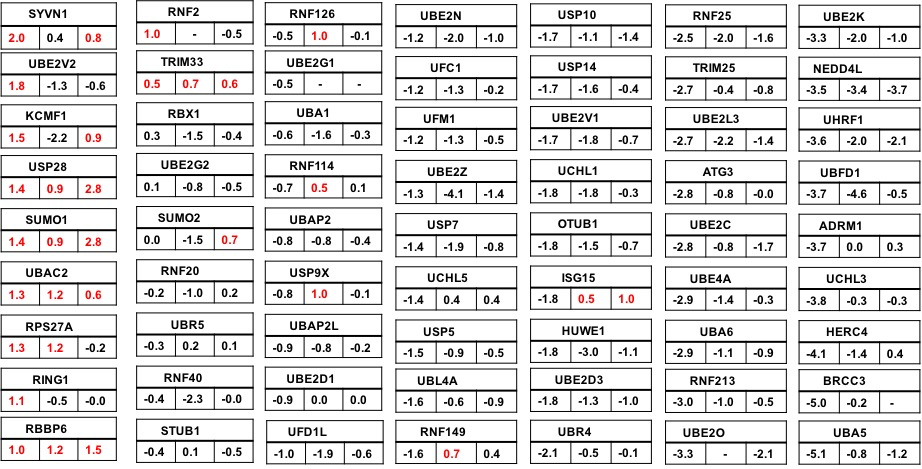 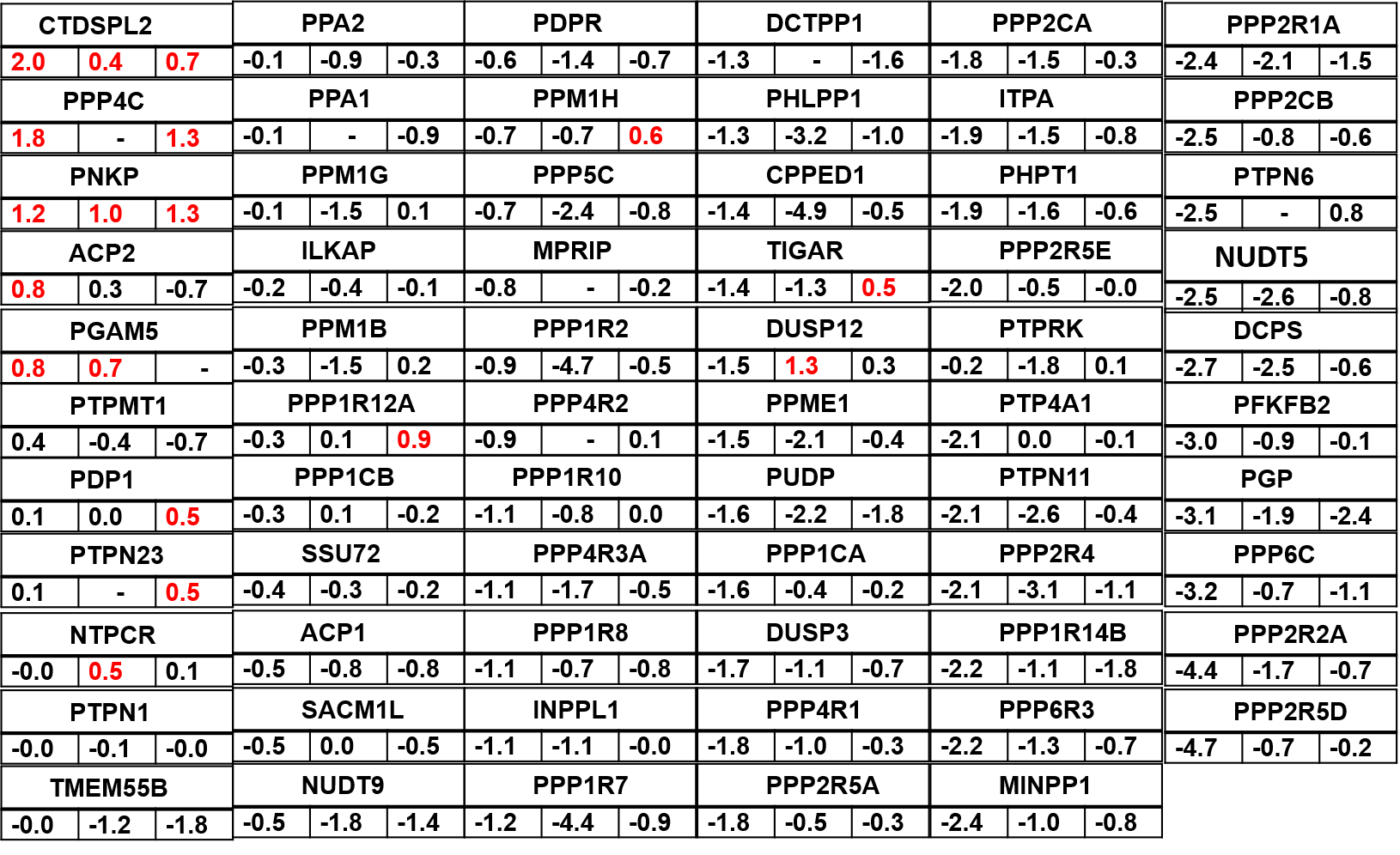 C
D
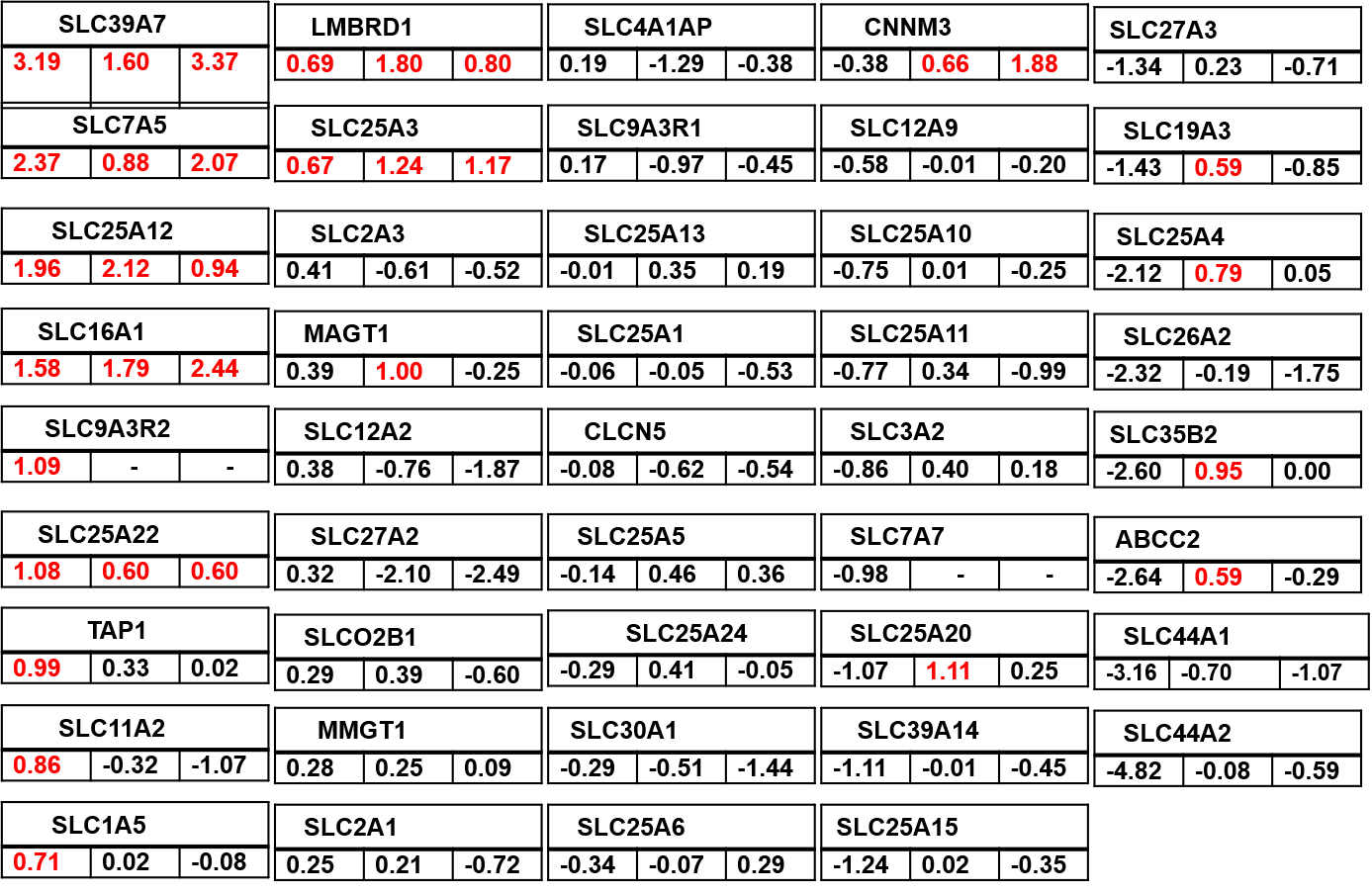 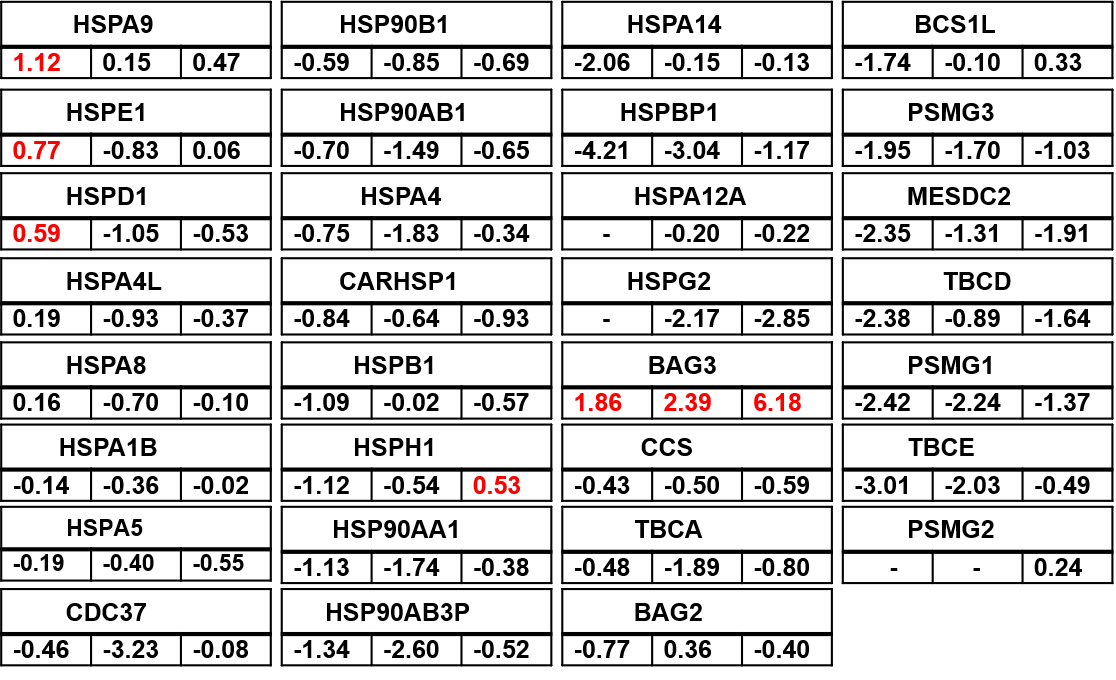 Fig S4.